আমার প্রেজেন্টেশনে সবাইকে স্বাগতম
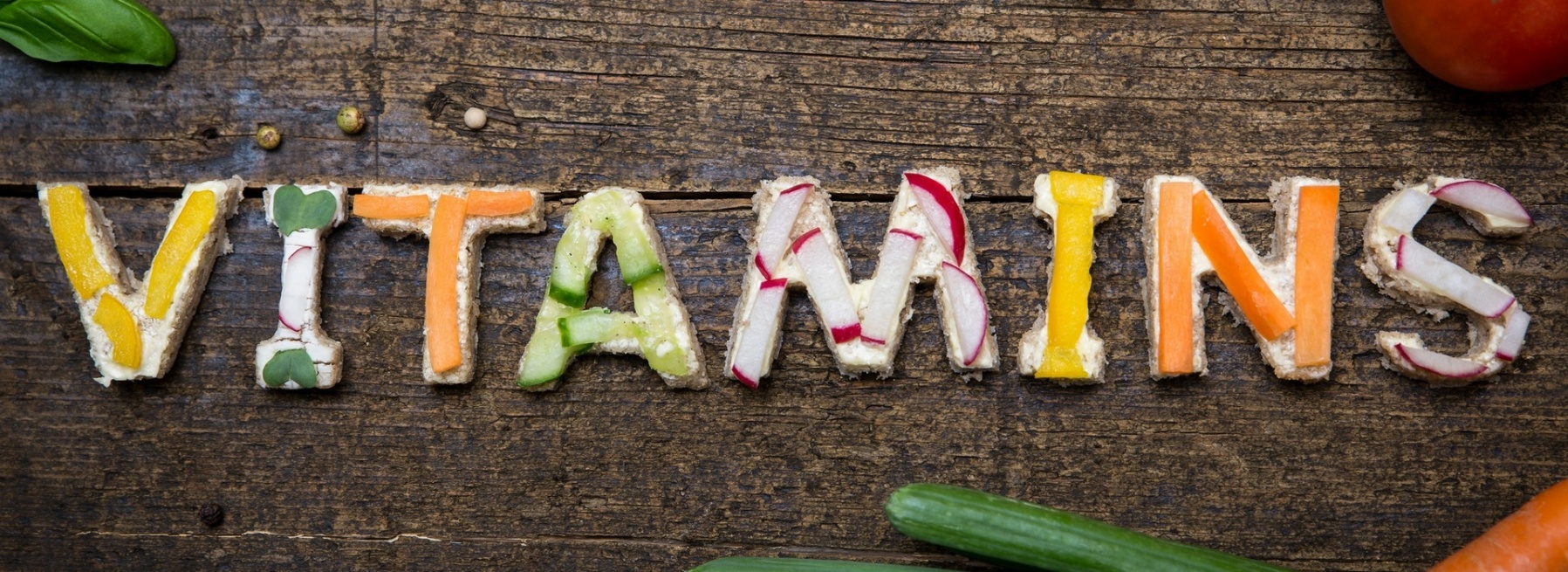 প্রস্তুতকারক
মোঃ উজ্জল হোসেন
ট্রেড ইন্সট্রাক্টর
ফুড প্রসেসিং এন্ড প্রিজারভেশন
ব্যারিস্টার আব্দুস সালাম তালুকদার উচ্চ বিদ্যালয়।

বি.এস.সি (অনার্স) এম.এস.সি (থিসিস সহ)
ফুড টেকনোলজি এন্ড নিউট্রিশনাল সায়েন্স বিভাগ
মাওলানা ভাসানী বিজ্ঞান ও প্রযুক্তি বিশ্ববিদ্যালয়।
এসএসসি ভোকেশনালবিষয়ঃ ফুড প্রসেসিং এন্ড প্রিজারভেশনট্রেড-১ (১ম পত্র)শ্রেণীঃ নবম,  অধ্যায়ঃ ২য় (লেকচার-৪)
এই লেকচার থেকে শিক্ষার্থীরা যা যা শিখবে…
ভিটামিন বা খাদ্যপ্রাণ কাকে বলে?
  ভিটামিনের শ্রেণীবিভাগ।
  ভিটামিনের কাজ ও গুরুত্ব।
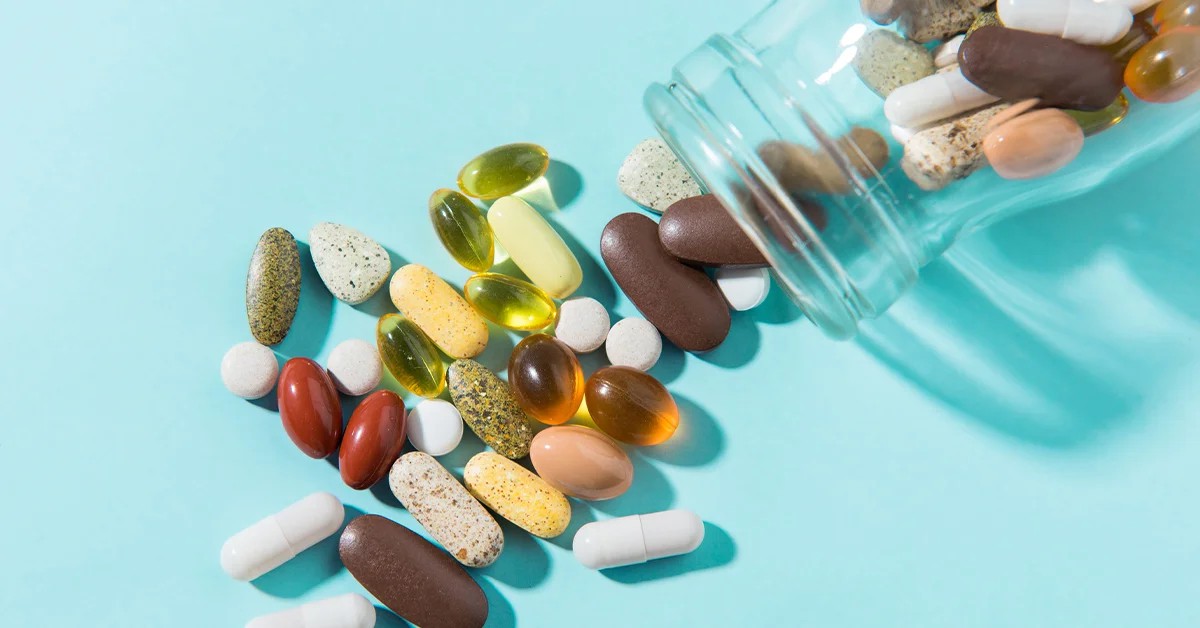 ভিটামিন বা খাদ্যপ্রাণ
ভিটামিন বা খাদ্যপ্রাণ হলো জৈব খাদ্য উপাদান যা সাধারণ খাদ্যে অতি অল্প পরিমাণে থেকে দেহের স্বাভাবিক পুষ্টি ও বৃদ্ধিতে সহায়তা করে এবং রোগ প্রতিরোধ শক্তি বৃদ্ধি করে। দেহে ভিটামিন বা খাদ্যপ্রাণের অভাবে বিভিন্ন রোগ বা সমস্যার প্রাদুর্ভাব হয়। যেমন ভিটামিন এ এর অভাবে চোখের দৃষ্টিশক্তি ক্ষতিগ্রস্ত হয়ে থাকে।

আবিষ্কারঃ 1911 সালে ভিটামিন আবিষ্কার করেন বিজ্ঞানী ক্যাশিমির ফাঙ্ক। ভিটামিন হল এক ধরনের জৈব পরিপোষক দেহের পুষ্টি ও বৃদ্ধিতে সাহায্য করে।
ভিটামিনের শ্রেণীবিভাগ
দ্রবণীয়তা অনুসারে ভিটামিন কে দুটি শ্রেণিতে ভাগ করা হয়। যথা -
 
১। জলে দ্রবণীয় ভিটামিন (Water soluble vitamin): যে সব ভিটামিন জলে দ্রবণীয় তাকে জলে দ্রবণীয় ভিটামিন বলে। উদাহরণ- 
  ভিটামিন B
  ভিটামিন C
২। ফ্যাটে দ্রবণীয় ভিটামিন (Fat soluble vitamin): যে সব ভিটামিন ফ্যাটে দ্রবনীয় তাদের ফ্যাটে দ্রবণীয় ভিটামিন বলে। উদাহরণ- 
  ভিটামিন A
  ভিটামিন D
  ভিটামিন E
  ভিটামিন K
ভিটামিন বি কমপ্লেক্স
ভিটামিন বি কমপ্লেক্স এর ৮ টি ভিটামিন হচ্ছে-
থায়ামিন(বি১)
রিবোফ্লাবিন(বি২)
নায়াসিন(বি৩)
পেন্টোথেনিক এসিড(বি৫)
পাইরিডক্সিন(বি৬)
বায়োটিন(বি৭)
ফোলেট(বি৯) 
কোবালামিন(বি১২)
এগুলোকে একসঙ্গে ভিটামিন ‘বি’ কমপ্লেক্স বলা হয়।
ভিটামিনের কাজ ও গুরুত্ব
প্রকৃতি হিসেবে বিভিন্ন ভিটামিনের কার্যকারিতা আলাদা আলাদা। ভিটামিন এর প্রধান কাজ হল প্রাণী দেহের রোগ প্রতিরোধ ক্ষমতা বৃদ্ধি করা। ভিটামিন এ (Vitamin A) রাতকানা এবং অন্ধত্ব প্রতিরোধ করে, ভিটামিন বি বেরিবেরি ও রক্তহীনতা প্রতিরোধ করে, ভিটামিন ডি রিকেট রোগ প্রতিরোধ করে। ভিটামিন ই বন্ধ্যাত্ব প্রতিরোধ করে, ভিটামিন কে হেমারেজ বা রক্তক্ষরণ প্রতিরোধ করে এবং ভিটামিন সি ও পি স্কার্ভি রোগ প্রতিরোধ করে।
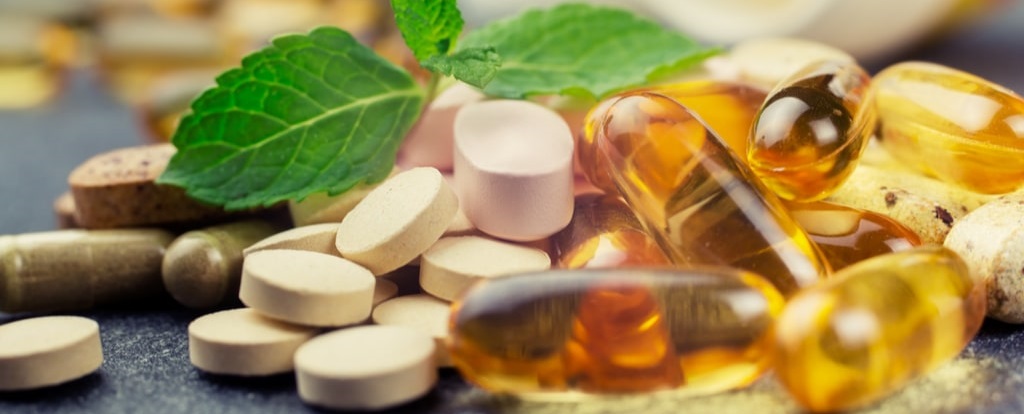 আজকে এই পর্যন্তই সবাই ভালো থেকো…
                                   ধন্যবাদ।
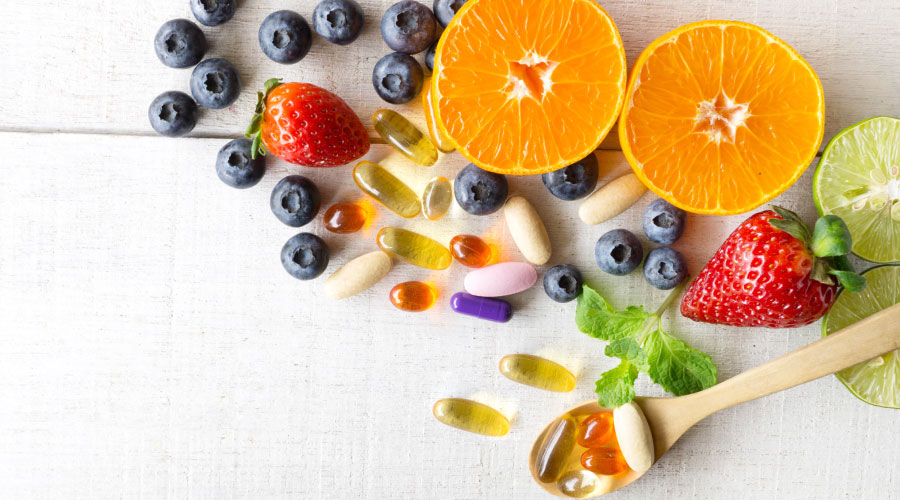